Consensus Analysis
Consensus analysis
We usually take measurements and aggregate across people. This reflects our concern to know about variables rather than people. 
When we aggregate across people, however, we tacitly assume a consensus. 
We know that there is intracultural variation.
How can we describe the variation and find out how much variation exists?
Agreement implies knowledge
If we ask a hundred Americans to name the baseball team that has won the most World Series, then the people who know the answer will agree with one another. 
The people who don't know the answer will guess. Because there are many choices, those who guess the answer will agree with one another less than do those who do know the answer.
The cultural consensus model, developed by Romney, Weller, and Batchelder (1986) formally lays out the conditions under which agreement implies knowledge. 

Romney, A. K., Susan C. Weller, and William Batchelder 1986  Culture as Consensus: A Theory of Culture and Informant Accuracy. American Anthropologist 88:313-338.
Using this model, we can test the relationship between agreement and knowledge by looking at the results of a university exam. 
Suppose we give 100 students a 50-item exam, with questions like the one on the next slide:
Which of the following is best known for his or her contribution to functionalism?
1. Margaret Mead
2. Franz Boas
3. Lewis Henry Morgan
4. Bronislaw Malinowski
5. Claude Levi-Strauss
Each student makes 50 choices of a number between 1 and 5, one choice for each of the 50 questions. 
This produces a vector of 50 numbers. This vector can then be compared to the answer key, which is the vector of numbers produced by the instructor who gave the exam. 
Here are the first 25 answers from one student to a 50-question exam, compared to the answer key:
[Speaker Notes: The answer to question 4 is 2, Bronislaw Malinowski. 
We compare the student's answer to an answer key. He got question 4 wrong.]
The answer to the question is 4, Bronislaw Malinowski. 
We compare the student's answer to the answer key.
To find out how well the student did on the whole exam, we count up the number of hits, or matches between the student's vector of numbers and the vector that represents the correct answers and we divide by the total number of questions. 
In this example, the student got 19 hits (matches) out of 25 question, or 19/25=.76
Use match coefficient, not correlation
What we've done is run a test to find the similarity between two vectors of numbers. 
There are many such tests, but in this case, a "matched coefficient test" is the right one.
With Pearson's r, if the answer key has 5 and the student answers 4, the student gets credit for almost getting the right answer.
The figure of .76 means that the student managed to get 76% of the answers right. 
It does not mean that the student knows 76% of the answers to the questions. 
To find out how much the students knows (rather than just to evaluate how many answers the student got right) the .76 has to be adjusted for guessing.
The probability of getting an answer right
Here is the probability that a student answers a question correctly:
mi=di+(1-di)/L
Correcting for guessing
Here is a diagram, from Steve Borgatti, showing the probability that a student answers a question correctly, adjusted for guessing.
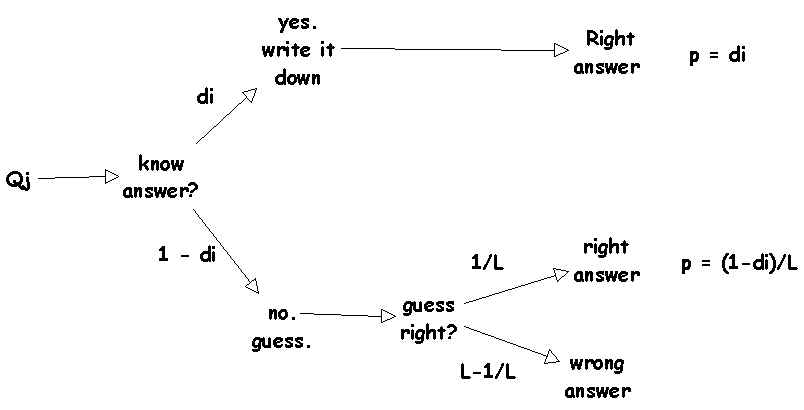 From Steve Borgatti http://www.analytictech.com/borgatti/consensu.htm
[Speaker Notes: This equation says that the probability of getting the answer to a question right (m sub i) is the probability that you know the answer (di) plus the probability that you guess right if you don’t know the answer, where L is the number of choices available for guessing. In a true-false question, for example, there is a 0.50 probability of guessing the right answer at random. In a question with three answers, the probability of guessing right is 0.33. In a test where each question has five answers, it’s 0.20.]
We need two equations
One expressing the probability that a person answers a question correctly.
Another expressing the probability that two people agree on the answer to a question. 
The first equation comes from classical test theory—the kind that produces all those standardized tests you’ve taken all your life.
[Speaker Notes: In brief, there are two equations: one expressing the probability that a person answers a question correctly and one expressing the probability that two people agree on the answer to a question. The first equation comes from classical test theory—the kind that produces all those standardized tests you’ve taken all your life.]
Agreement
For agreement, we evaluate the similarity of two students by running a matched similarity coefficient test on their two vectors of numbers. 
If two students answer all questions on an exam correctly, then their similarity will be 100% or 1.0.
http://www.analytictech.com/borgatti/consensu.htm
If two students, Si and Sj, each know 90% of the material on an exam, then each of them has knowledge di=.90 and each gets 45 out of 50 questions right.
It is not necessary, though, for them to get the same 45 questions right. In fact, there are 50!/45!(50-45)! ways to get 45 out of 50 questions (90%) right on an exam. 
What is the probability that 2 students agree on any particular question?
The second equation in the consensus model is the probability that two people, i and j, agree on the answer to a question. 
There are four ways for this to happen:
(1) i and j both know the answer with probability d = didj
(2) i knows the answer and j guesses correctly di(1-dj)/L 
(3) j knows the answer and i guesses correctly dj(1-di)/L  	
(4) neither i nor j know the answer but they make the same guess, which may or may not be the correct one (1-di)(1-dj)/L
http://www.analytictech.com/borgatti/consensu.htm
The  probability that two students give the same answer to a question is thus the sum of these four probabilities. 
mij = didj + di(1– dj)/L + dj(1 – di)/L + (1 – di)(1 – dj)/L 
Which simplifies to:
mij = didj + (1 – didj) /L
The takeaway --
Compare this combined probability for agreement: 
mij = didj + (1 - didj) /L 
to to the first equation for knowledge:
 mi=di+(1-di)/L
So, given some assumptions, agreement and knowledge are related.
And this means that…
We can find the level of knowledge of each student in a group if we know the level of agreement among all students. 
Factor analyze the agreement matrix for all members of the group, we get back the competence scores, the di and dj, for each member of the group.
Finding the individual knowledge scores
Factor analyze the agreement matrix for all members of the group.
If the ratio of the eigenvalues for the first and second factor is >3:1, then we’d say that there is a single-factor solution … and the single factor is knowledge.
EIGENVALUES

  FACTOR  
  VALUE 	PERCENT   CUM %   RATIO
 ------- ------ ------- ------- -------
 1:  5.951    	72.4    	 72.4   3.816
 2:  1.559    	19.0    	 91.4   2.198
 3:  0.709     	  8.6   		100.0
 ======= ====== ======= 
      8.219    100.0
[Speaker Notes: This is from a scaling test where informants were asked to judge, from 1-5, the intensity of 15 emotions.]
The individual scores of informants on the first factor are the informants’ knowledge (or cultural competence) of the domain.
Estimated Knowledge of each Respondent About the Intensity of 15 Emotions

            1
    KNOWLEDGE
     --------
  1      0.50
  2      0.43
  3      0.51
  4      0.87
  5      0.60
  6      0.13
  7      0.74
  8      0.64
  9      0.67
 10      0.81
 11      0.68
 12      0.65
 13      0.48
 14      0.29
 15      0.46
 16      0.50
 17      0.48
 18      0.41

Average: 0.547
Std. Dev.: 0.176
[Speaker Notes: These  are the cultural knowledge scores of 18 informants about the intensity of 15 emotions.]
If an exam is testing what you intend it to test, then, in a large group, with variability, we should be able to recover the scores. 
We gave an intro anthropology class an exam with 60 multiple choice questions.
We graded the exam the usual way (comparing the students’ answers to the answer key) and we ran the CCM on the students’ answers.
The next slide shows that, for 160 students on 60 questions, the correlation between the factor scores (cultural competence scores) and the actual scores was 0.95.
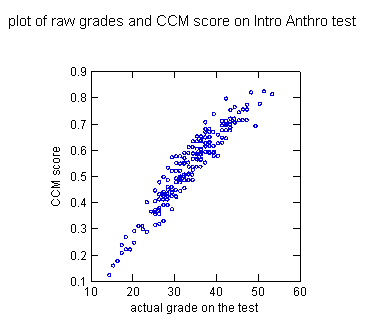 And this means:
1) We can lose the answer key and recover it with consensus analysis.
2) We can discover the answer key when we don’t have one.
In fieldwork, we try to find the culturally correct answers to a set of questions --  without the answer key to begin with. 
Batchelder WH, Romney AK.  Test theory without an answer key. Psychometrika. 1988;53(1):71-92.
The consensus model got 2 questionswrong on this 60-question test
“Natural selection” selects for: 
(1) reproductive success.
(2) survival of the fittest.
(3) survival of the species.
(4) adaptive radiation.
(5) random mutations.

The first hominid to live in regions with cold winters was: 
(1) Homo erectus.
(2) Homo hablis.
(3) Homo sapiens neandertalensis.
(4) archaic Homo sapiens.
(5) Australopithecus afarensis
[Speaker Notes: The answer key for my test that was derived from the analysis was also almost perfect. Taking the majority answers to the 60 questions and adjusting for guessing, the analysis got 58 right. For the first question, 70 students picked (1), reproductive success (the correct answer), but 79 students picked (2), survival of the fittest. For the second question, 49 students picked (1), Homo erectus (the correct answer), but 90 students picked (3), Homo sapiens neandertalensis. (In those days, Neanderthals were still classified as a subspecies of modern humans. Today, they would be classified as a separate species.) Popular culture—about Neanderthal Man and about the phrase “survival of the fittest”—was just too powerful to be overcome fully by some anthropology lectures.]
Assumptions in the model
The cultural consensus model works when: 
1. there is an answer key; 
2. people respond independently to the questions; 
3. each person has a fixed competence at the time of the exam; and 
4. the questions are all of equal difficulty. 

Romney AK, Weller SC., Batchelder WH.  Culture as consensus: A theory of culture and informant accuracy.  Am Anthro. 1986;88(2):313-38.
Assumptions in the model
1. People share a common culture and there is a culturally correct answer to any question you ask them. 
In other words: There is an answer key. 
2. People respond independently to the questions you ask them. 
3. All the questions in your test come from the same cultural domain.
Assumptions 2 and 3
Assumption 2 means NOT using focus groups to collect data on knowledge of a cultural domain.
Assumption 3 means NOT asking informants questions about American kinship and American football in the same test.
Assumption 1 is tough
Assumption 1, that there is an answer key is particularly tough. 
It means that there is a single truth -- one, and only one correct answer to a question. 
If there are several truths (if men and women, for example, or old people and young people have radically different and correct answers to a question), then there is no cultural consensus.
Assumption 1 may be strong, but …
This will show up in the analysis with two or more main factors instead of one.
This is a strength of the model. 
Under this assumption, there are two sources of intracultural variation. One source is competence. When there is a single cultural truth for a cultural domain, then people who know more of the truth are simply more competent in that domain.
Multiple competencies
Another source of intracultural variation is the existence of subcultures.
Shamans may have very highly specialized knowledge about wild plants, but in a test of knowledge about those plants the shamans would show up as incompetent.
This would clearly not be the right conclusions, so look out for subgroups and for the shaman effect.
Intracultural variation
Thus, the cultural consensus model helps you find out if there is single cultural truth or if there are several.
It also lets us estimate the number of informants needed in a study of a cultural domain.
How many informants?
If there is 100% consensus on the contents of a cultural domain, then a single informant is all we need.
Weller and Romney calculated the number of informants you need to produce valid and reliable data about particular cultural domains, given that the conditions of the model are more-or-less met.
[Speaker Notes: This table shows the number of informants you need to produce valid and reliable data about particular cultural domains, given that the conditions of the model are more-or-less met. (I say ‘‘more-or-less’’ because the model is very robust, which means that it produces very similar answers even when its conditions are more-or-less, not perfectly, met.) Just 10 informants, with an average competence of .7 have a 99% probability of answering each question on a true-false test correctly, with a confidence level of .95. Only 13 informants, with a relatively low average competence of .5 are needed if you want a 90% probability of answering each question on a test correctly, with a confidence level of .95.]
Just 10 informants, with an average competence of .7 have a 99% probability of answering each question on a true-false test correctly, with a confidence level of .95. 
Only 13 informants, with a relatively low average competence of .5 are needed if you want a 90% probability of answering each question on a test correctly, with a confidence level of .95.
If you interview 10 informants whose responses correlate .49, then the aggregate of their answers are likely to correlate .95 with the true answers.
[Speaker Notes: when you have interval level data, if you interview 10 informants whose responses correlate .49, then the aggregate of their answers are likely to
correlate .95 with the true answers. Consensus analysis, shows that: (1) Only a relatively small sample of informants are needed for studying particular cultural domains; and (2) There will be variation in knowledge among informants who are competent in a cultural domain.

Consensus analysis is great for finding top people who can talk about well-defined areas of cultural knowledge.]
Formal vs. Informal Model
The formal CCM is also called a “process” model.
The preceding discussion specifies the formal model.

It models the process of how questions are asked and answered.

Handles only categorical data.

Can only be run in ANTHROPAC & UCINET.
The informal model is also called the “data” model.
A set of analytical procedures.

Uses respondent-by-respondent correlation matrices for factor analysis.

Handles dichotomous, interval, ratings, rankings, proximities (e.g. pile sort).

Can be run on most statistical analysis packages.
[Speaker Notes: Both models can estimate the group normative answers and individual competence.


Formal model:
In modeling the Q&A process, it sets parameters that account for how people answer questions (e.g. corrects for guessing). 
Similarity data do not fit this assumption. Take pile sorts, for example, which do not follow a regular question / answer process. 
Formal model can be applied to yes/no, T/F, multiple choice, open-ended short-answer data.

Informal model:]
Applications
The CCM has been used in the study beliefs about symptoms of of AIDS, diabetes, the common cold, as well as causes of cancer.
It has been used to study indigenous plant knowledge, psychological constructs, and and social support.
In medicine, it has been used to study rater accuracy in judging X-rays.
In sociology, it has been used to measure social class rankings of occupations.